Timeline
Planning Orals

Grammar: Future

Work on your own on assignments from the book
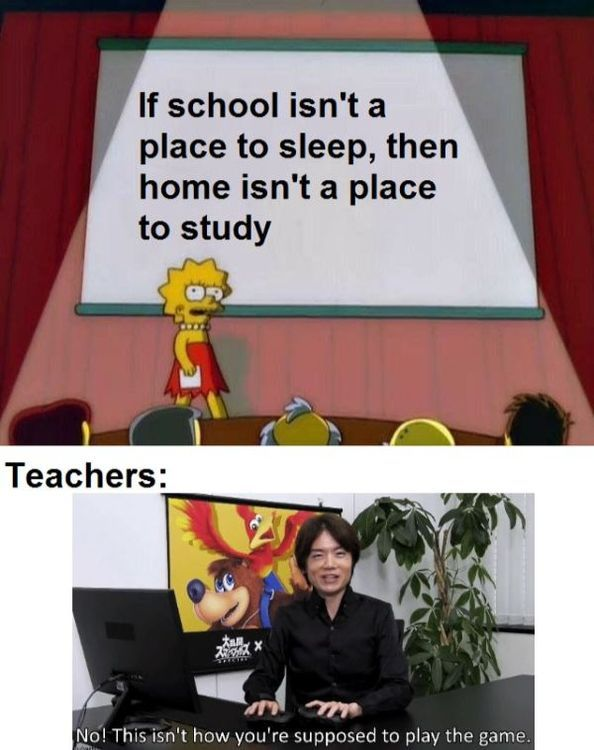 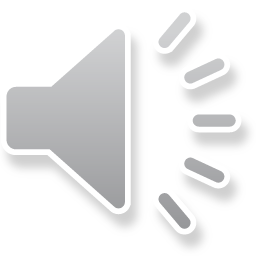 Planning Oral exams
Future tense
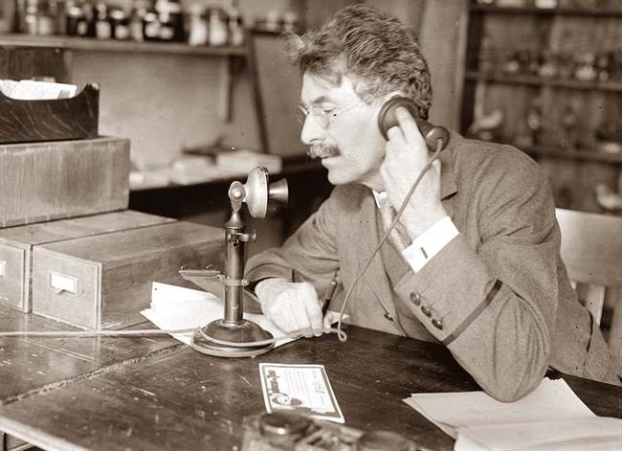 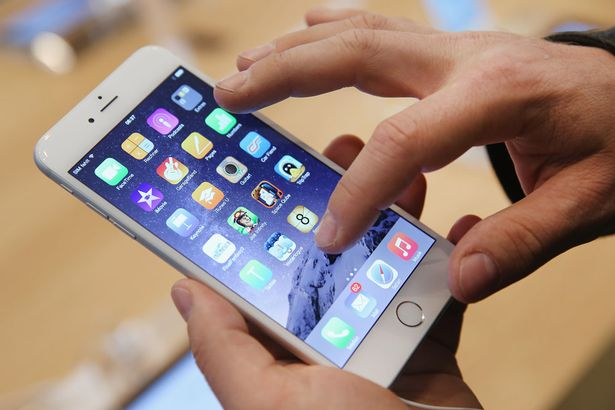 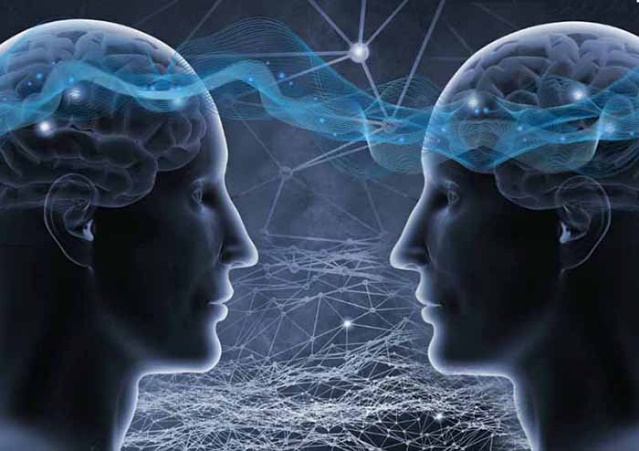 Past		Present				Future
Future tense
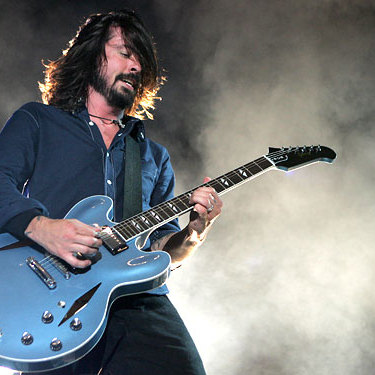 Two examples
Next year, I'm going to take up the guitar. It will possibly  be very difficult for me, but I love music. 



I am going to fly to Berlin this afternoon to attend a congress . While I’m in Berlin, the weather will probably be good...
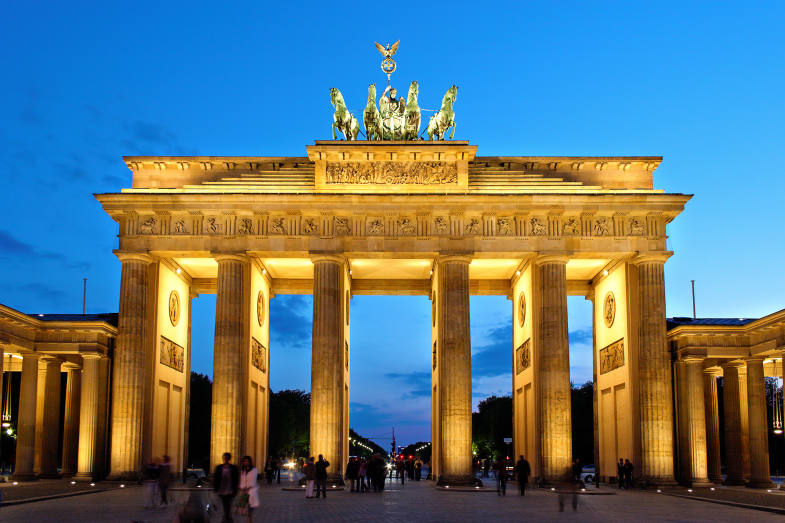 Future tense
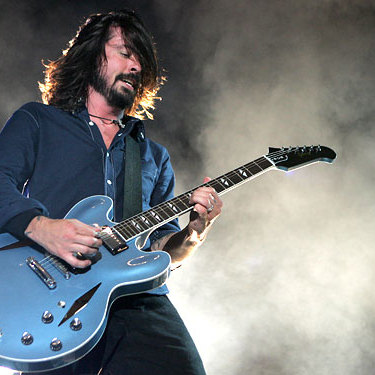 Two examples
Next year, I'm going to take up the guitar. It will possibly be very difficult, but I love music. 




I am going to fly to Berlin this afternoon to attend a congress . While I’m in Berlin, the weather will probably be good...
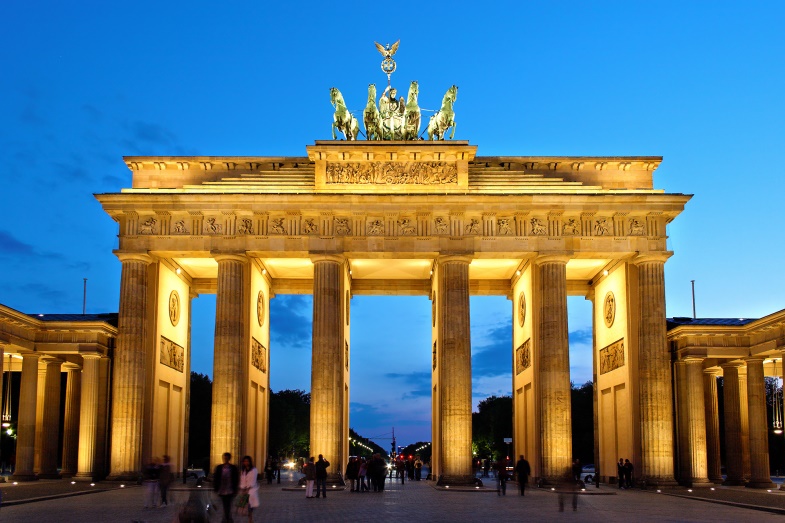 Future tense
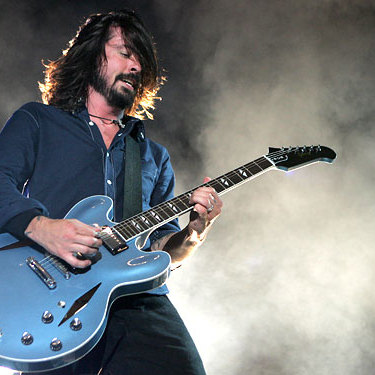 Two examples
Next year, I'm going to take up the guitar. It will possibly be very difficult, but I love music. 




I am going to fly to Berlin this afternoon to attend a congress . While I’m in Berlin, the weather will probably be good.
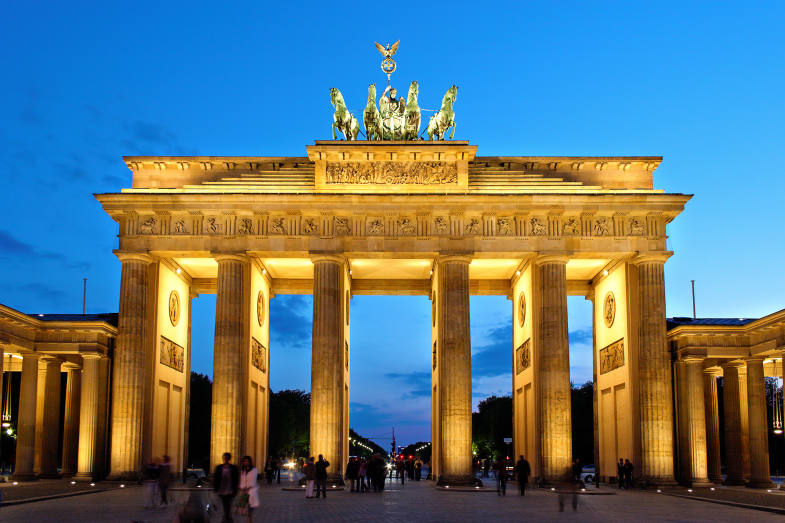 Future tense
Going to
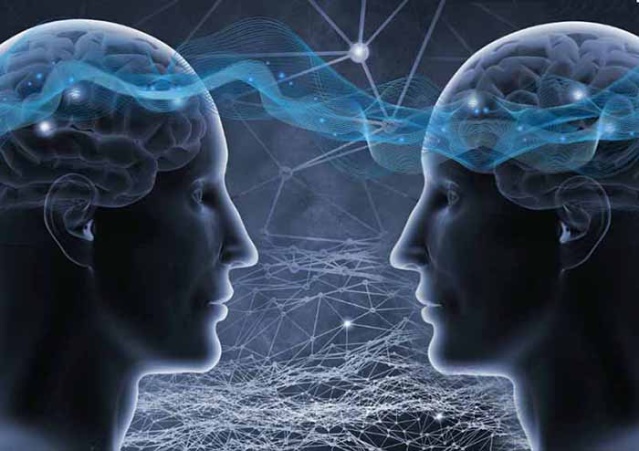 Will
Future
Am / Are / Is going to
When
Staat vast. Gaat zeker gebeuren.

Indicator
Certainly
No doubt
Sure to happen
Definitely
Absolutely
Rule
Am / Are / Is going to

How
I		am going to work
You		are going to work
She/ He/ It	is going to work
We		are going to work
They		are going to work
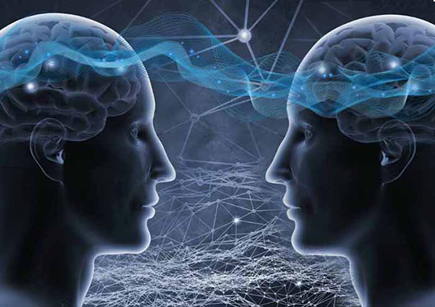 Will or Shall
When
Will: Van plan. Onzeker of het zal gebeuren.
Shall: Alleen bij vragende zinnen en alleen als ‘I’ of ‘We’ het onderwerp is.

Indicator
I think...
Probably
Sometime
Once
Maybe
Rule
Will / Shall + ww

How
I		will work
You		will work
She/ He/ It	will work
We	 	will work
They	 	will work

Shall 	I 	work tomorrow?
Will	you 	work tomorrow?
Will     she/he/it	work tomorrow?
Shall 	we 	work tomorrow?
Will	they	work tomorrow?
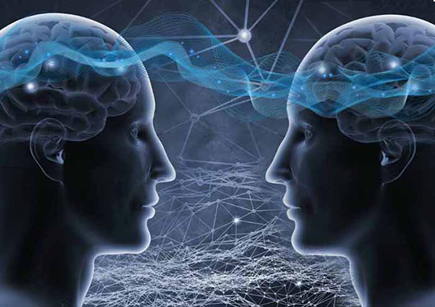 Am / Are / Is going to or Will / Shall
Assignment A
In pairs quickly talk about these topics
You have 3 minutes
Do this in English

Your arrangements for this evening
Your intentions for the rest of the year
Your predictions for the planet for 2020
Am / Are / Is going to or Will / Shall
Assignment B
Look at the situations 
Decide what form to use
Going to (GT)
Will/ Shall (WS)

In pairs
Take 3 minutes
We will discuss together
Am / Are / Is going to or Will / Shall
Assignment C
Choose the correct future form between the brackets

Assignment D
Fill in the gaps

On your own
Take 5 minutes
We will discuss together

If assignments A and B where too easy you can do assignments C and D on your own. Then work on your own.
Work on your own
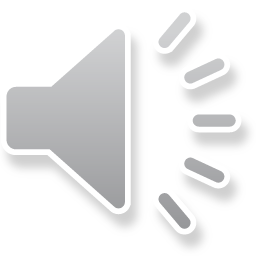